การนำนโยบายสู่การปฏิบัติและเตรียมความพร้อมรับมืออุบัติเหตุทางถนนขององค์กรปกครองส่วนท้องถิ่น
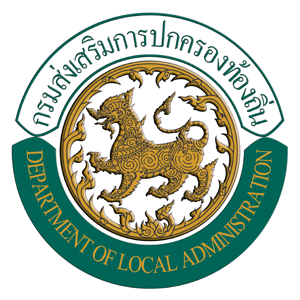 ดร.โชติ  ถาวร
นักวิเคราะห์นโยบายและแผนชำนาญการกรมส่งเสริมการปกครองท้องถิ่น
ประเด็นนำเสนอ
การกระจายอำนาจและการปกครองส่วนท้องถิ่น
ความสัมพันธ์ระหว่างกรมส่งเสริมการปกครองส่วนท้องถิ่นกับองค์กรปกครองส่วนท้องถิ่น
การกำหนดนโยบายและการวางแผนด้านความปลอดภัยทางถนนขององค์กรปกครองส่วนท้องถิ่น
กรมส่งเสริมการปกครองท้องถิ่นกับการลดอุบัติเหตุทางถนนขององค์กรปกครองส่วนท้องถิ่น
การปฏิบัติการลดอุบัติเหตุทางถนนขององค์กรปกครองส่วนท้องถิ่น
ปัญหาอุปสรรค และข้อจำกัดขององค์กรปกครองส่วนท้องถิ่น
ข้อเสนอแนะสำหรับการลดอุบัติเหตุทางถนนขององค์กรปกครองส่วนท้องถิ่น
การบริหารราชการแผ่นดิน
การบริหารราชการส่วนกลาง
สำนักนายก  กระทรวง   กรม
บริหารราชการส่วนภูมิภาค
บริหารราชการส่วนท้องถิ่น
จังหวัด
ส่วนราชการประจำจังหวัด
อบจ.
กทม.
เทศบาล
เมือง
พัทยา
อำเภอ
ส่วนราชการประจำอำเภอ
อบต.
ภารกิจรัฐ                      ภารกิจท้องถิ่น
ประเภท
จำนวน
รูปแบบทั่วไป
·
องค์การบริหารส่วนจังหวัด
76
·
เทศบาล
2,440
-
เทศบาลนคร
30
-
เทศบาลเมือง
178
-
เทศบาลตำบล
2,232
·
4,335
องค์การบริการส่วนตำบล
รูปแบบพิเศษ
·
กรุงเทพมหานคร
1
·
1
เมือง
พัทยา
รวมองค์กรปกครองส่วนท้องถิ่นทั้งหมด
7,853
รูปแบบองค์กรปกครองส่วนท้องถิ่น
การกระจายอำนาจและการปกครองท้องถิ่น
การกระจายอำนาจ (decentralization) เป็นการกระทำหรือมาตรการที่รัฐบาลกลางหรือการบริหารราชการส่วนกลาง ราชการส่วนภูมิภาคได้มอบอำนาจให้ท้องถิ่นจัดทำกิจการหรือการบริการสาธารณะบางเรื่องภายในขอบเขตแต่ละท้องถิ่นหรือโอนภารกิจการบริการสาธารณะบางกิจการจากรัฐไปให้หน่วยงานองค์กรปกครองส่วนท้องถิ่น
หลักการกระจายอำนาจ เป็นการเปิดโอกาสให้แต่ละท้องถิ่นดูแลจัดการปัญหาของตนเองในระดับท้องถิ่น ทำให้สามารถตอบสนองความต้องการของแต่ละท้องถิ่นได้
สำนักงานคณะกรรมการกระจายอำนาจให้แก่ อปท. 2545. คู่มือการกระจายอำนาจให้แก่ อปท..
ความเป็นอิสระขององค์กรปกครองส่วนท้องถิ่น
การมีอำนาจและหน้าที่ตามกฎหมายจัดตั้งและตามพระราชบัญญัติกระจายอำนาจให้แก่องค์กรปกครองส่วนท้องถิ่น พ.ศ. 2542
มีผู้บริหาร สมาชิกสภา และบุคลากรของตนเอง 
มีงบประมาณและรายได้เป็นของตนเอง และสามารถนำงบประมาณไปใช้ตามอำนาจและหน้าที่ที่กฎหมายกำหนดไว้  
มีสถานะเป็นนิติบุคคล ที่สามารถทำนิติกรรมได้ด้วยตนเอง โดยไม่ต้องอาศัยหน่วยงานอื่น
องค์กรปกครองส่วนท้องถิ่น
สภา ท้องถิ่น
ผู้บริหารท้องถิ่น
ส. อบจ.
  ส. อบต.
  ส. เทศบาล
นายก อบจ.
  นายก อบต.
  นายกเทศมนตรี
มาจากการเลือกตั้งของประชาชนโดยตรง
มาจากการเลือกตั้ง
พนักงานและข้าราชการส่วนท้องถิ่น
ความสัมพันธ์ระหว่างภารกิจ
ภารกิจรัฐ
ภารกิจท้องถิ่น
รักษาความสงบเรียบร้อย
  ป้องกันประเทศ
  การต่างประเทศ
  การอำนวยความยุติธรรม
  การอุตสาหกรรม
  การไฟฟ้า การประปา  การขนส่ง
  การศึกษา
  การสาธารณสุข
  ศิลปวัฒนธรรม
กำจัดขยะมูลฝอย
   รักษาความสะอาด
   ให้มีน้ำสะอาดหรือการประปา
   การตลาด
   โรงฆ่าสัตว์
   ให้มีและบำรุงทางบก  ทางน้ำ
   ดูแลรักษาที่สาธารณะ
ความสัมพันธ์ระหว่างกรมส่งเสริมการปกครองท้องถิ่นกับองค์กรปกครองส่วนท้องถิ่น
วิสัยทัศน์: เป็นองค์กรหลักในการส่งเสริมสนับสนุนให้ อปท.ปฏิบัติงานตามอำนาจหน้าที่                  ภายใต้หลักธรรมาภิบาล เพื่อประโยชน์สุขของประชาชน
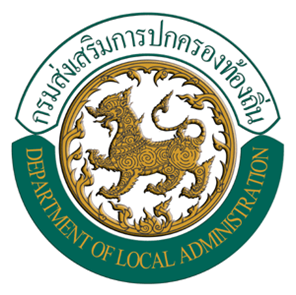 อปท.
7,851
กระทรวง
กรม
บทบาท สถ.
1. ที่ปรึกษา  2. นักวิชาการ  3. นักส่งเสริม 4. นักประสาน
ให้ข้อเสนอแนะเชิงนโยบาย  2. วางหลักเกณฑ์และมาตรฐาน 
การส่งเสริมและสนับสนุน   4.  กำกับ ติดตาม ประเมินผล
ภารกิจ  สถ.
กฎกระทรวงแบ่งส่วนราชการกรมส่งเสริมการปกครองท้องถิ่น กระทรวงมหาดไทย พ.ศ. 2551
ข้อ 2 ให้กรมส่งเสริมการปกครองท้องถิ่น มีภารกิจเกี่ยวกับการส่งเสริมและสนับสนุน
องค์กรปกครองส่วนท้องถิ่น โดยการพัฒนาและให้คำปรึกษาแนะนำองค์กรปกครองส่วนท้องถิ่นในด้านการจัดทำแผนพัฒนาท้องถิ่น การบริหารงานบุคคล การเงิน การคลัง
และการบริหารจัดการ เพื่อให้องค์กรปกครองส่วนท้องถิ่นมีความเข้มแข็งและมีศักยภาพในการให้บริการสาธารณะ...
การกำหนดนโยบายและการวางแผนด้านความปลอดภัยทางถนน
ขององค์กรปกครองส่วนท้องถิ่น
การกำหนดนโยบายจากส่วนกลาง โดยคณะกรรมการศูนย์อำนวยการปลอดภัยทางถนน และกรมป้องกันและบรรเทาสาธารณภัย  
การกำหนดนโยบายขององค์กรปกครองส่วนท้องถิ่น ผ่านกระบวนการแผนพัฒนาท้องถิ่น
กรมส่งเสริมการปกครองท้องถิ่นกับการลดอุบัติเหตุของ อปท.
ผู้บริหาร สถ. ได้รับการแต่งตั้งเป็นกรรมการในคณะกรรมการศูนย์อำนวยการ    ความปลอดภัยทางถนน
กรมส่งเสริมการปกครองท้องถิ่น ทำงานประสานกับกรม ปภ. ขอความร่วมมือจังหวัดแจ้ง อปท. ในเขตพื้นที่ สนับสนุนการทำงานของศูนย์ฯ ตามมาตรการที่ส่วนกลางกำหนด ได้แก่ การบริหารจัดการ การบังคับใช้กฎหมาย วิศวกรรมจราจร การประชาสัมพันธ์
กรมส่งเสริมการปกครองท้องถิ่น มีหนังสือซักซ้อมการตั้งงบประมาณและการเบิกจ่ายค่าตอบแทน การสั่งใช้ อปพร. 
การทำโครงการออกตรวจติดตามการดำเนินงานของ อปท. 4 จังหวัด เมื่อปีงบประมาณ 2558 และปีงบประมาณ 59
การปฏิบัติการลดอุบัติเหตุของ อปท.
มาตรการด้านการบริหารจัดการ โดยตั้งศูนย์ปฏิบัติการฯ 
มาตรการด้านการบังคับใช้กฎหมาย ตามอำนาจหน้าที่ที่กฎหมายให้อำนาจไว้ เช่น พรบ.รักษาความสะอาดฯ 2535 พรบ.การจัดระเบียบการจอดยานยนต์ฯ พ.ศ. 2503
มาตรการด้านวิศวกรรมจราจร เช่น การติดตั้งกล้องโทรทัศน์วงจรปิด ตรวจสอบจุดเสี่ยง 
มาตรการด้านการประชาสัมพันธ์
มาตรากรด้านการแพทย์ฉุกเฉิน
ปัญหาอุปสรรคและข้อจำกัดของ อปท.ตามมาตรการลดอุบัติเหตุทางถนน
อำนาจหน้าที่ของ อปท. เกี่ยวกับชีวิตคนตั้งแต่เกิดจนตาย แต่มีงบประมาณและ   บุคลากรจำกัด 
การทำงานของ อปท. เป็นไปตามบริบทของแต่ละพื้นที่ ที่ให้ความสำคัญกับเรื่อง
         ต่าง ๆ ที่ไม่เหมือนกัน ซึ่งแต่ละแห่งเน้นแนวทางการพัฒนาแตกต่างกัน บางแห่ง
         ความปลอดภัยทางถนนไม่ใช่ประเด็นหลัก 
อำนาจหน้าที่ของ อปท. ไม่ครอบคลุมการดำเนินการตามกฎหมายบางเรื่อง 
         เพราะยังเป็นอำนาจหน้าที่ตามกฎหมายของส่วนราชการในพื้นที่ เช่น ถนนเป็น
         ของกรมทางหลวง 
จากการออกตรวจติดตาม เมื่อปี 2557 พบว่า อปท. ใน 4 จังหวัด มีปัญหา อุปสรรค
         ถูก สตง. เรียกเงินคืน ค่าตอบแทนสมาชิก อปพร. และสถ. ได้นำเรื่องนี้แจ้ง
          กรม ปภ. ออกระเบียบฯ ต่อไปแล้ว
ข้อเสนอแนะ
สำหรับองค์กรปกครองส่วนท้องถิ่น
สำหรับหน่วยงานราชการที่เกี่ยวข้อง
สำหรับประชาชน